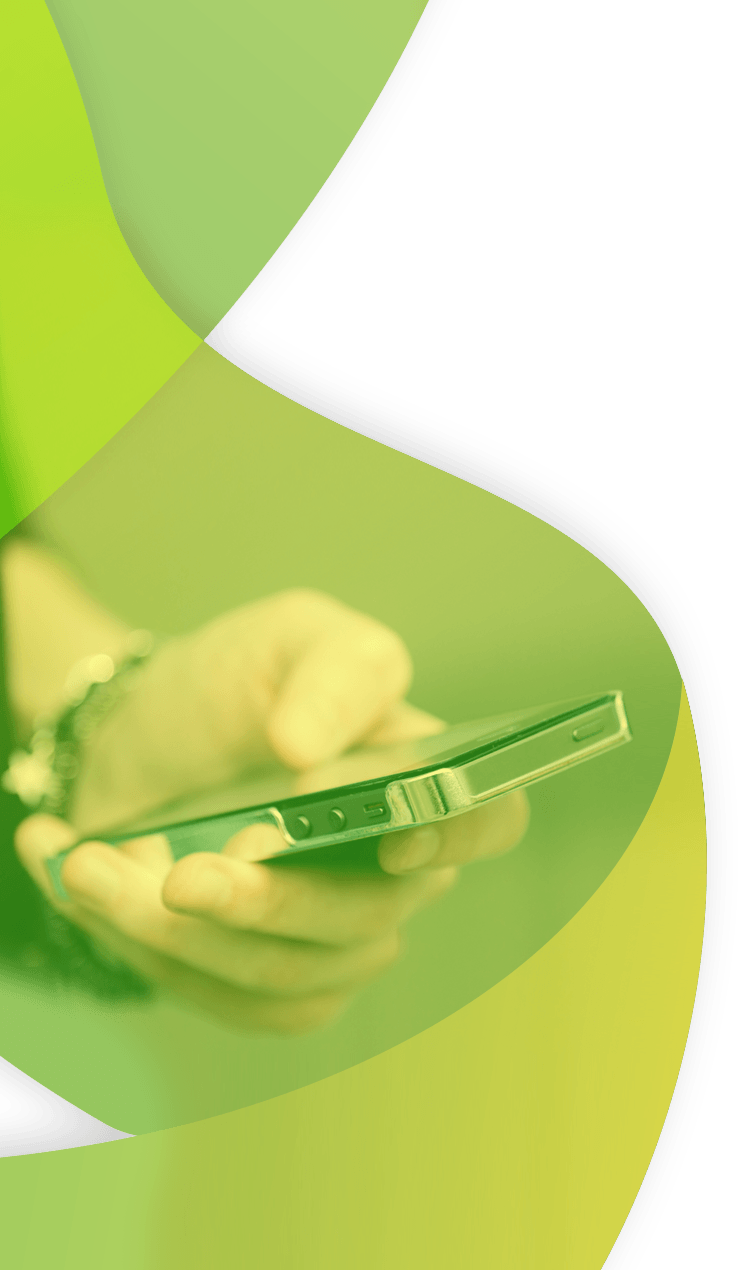 iOS Automation
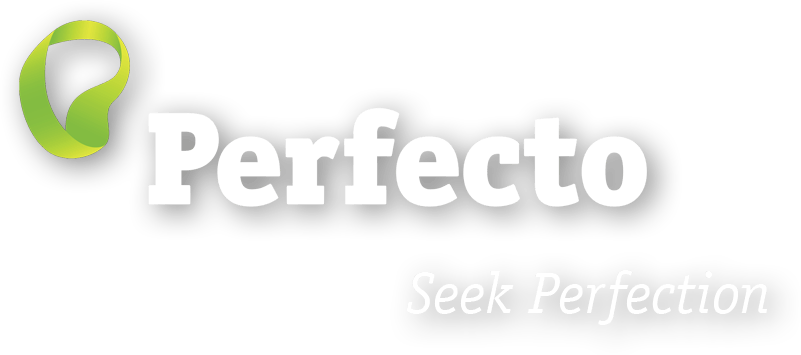 Agenda
Locators in iOS 
PickerWheel Automation 
Multi region & Language Testing
7/31/18
© 2015, Perfecto Mobile Ltd.  All Rights Reserved.
2
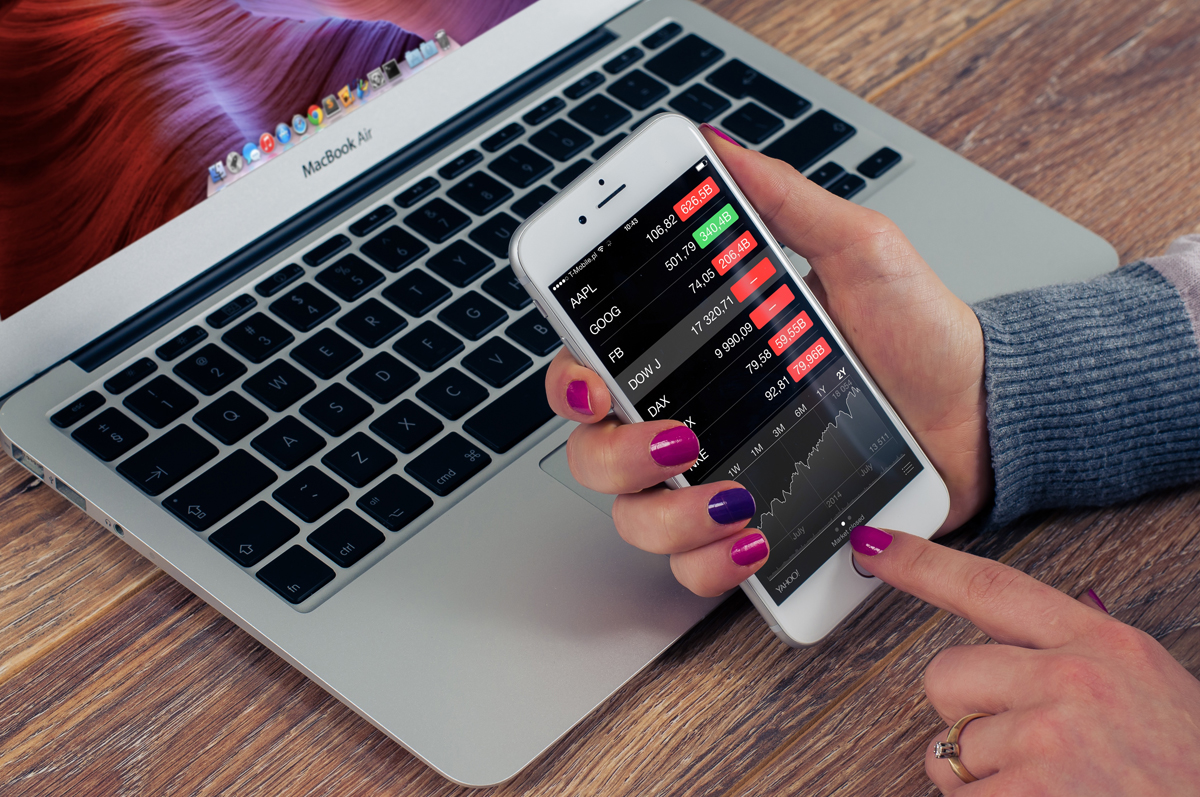 Locators & IOS
XPath & iOS
XPath queries are no longer recommended for iOS Devices
Apple has released a new test automation infrastructure – XCUITest
XPath queries on ioS 11+ will be slow & cause performance issues
Creating custom locators for iOS with the correct strategies is fast & reliable.
7/31/18
© 2015, Perfecto Mobile Ltd.  All Rights Reserved.
4
[Speaker Notes: Apple has introduced a new standard for working with iOS devices. While XPath still works, it is slower and not guaranteed to work in future iOS versions.
The new methods for identifying objects are faster and aligned to Apple’s best practices.
There are several options, which we will walk through.]
The Alternative is ….
There are several alternatives to XPath
All are similar and contain the same basic principle – identifying an element in a short readable way. 
The various options are dependent on the application being tested. 
For ID’s to be identified they must exist in the code
We will look at the options in order of performance.
Remember … study your application before deciding on the method.
You can choose more than one!
7/31/18
© 2015, Perfecto Mobile Ltd.  All Rights Reserved.
5
Using the Object Spy
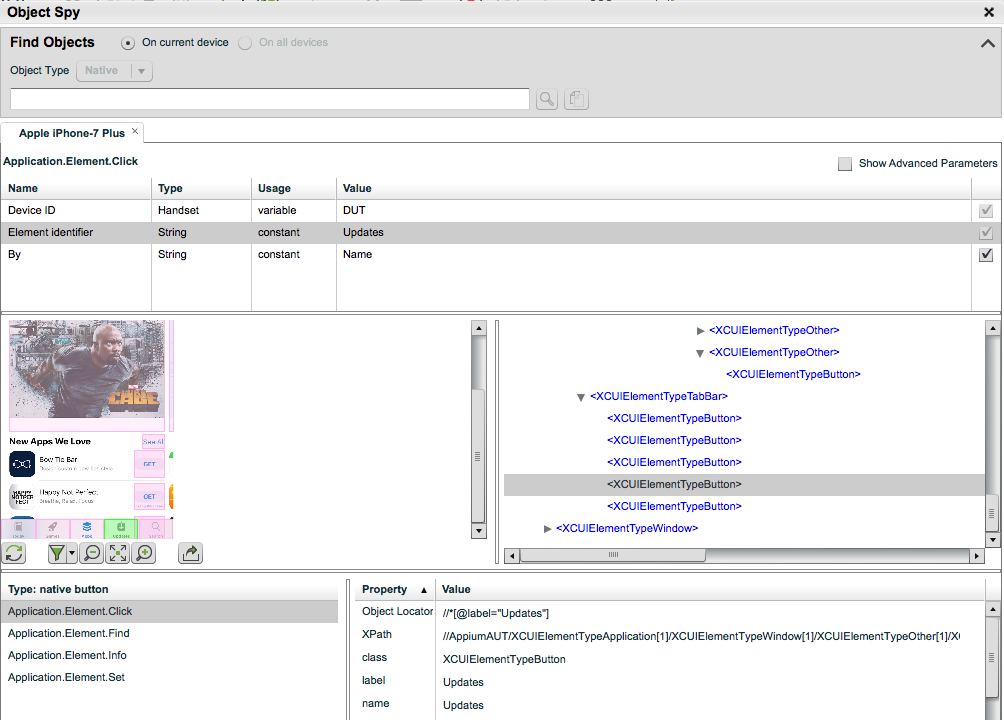 The Spy contains the info we need
We need to use it in a new way.
7/31/18
© 2015, Perfecto Mobile Ltd.  All Rights Reserved.
6
[Speaker Notes: Open the object Spy & demonstrate on it.

Show that the information – className, name, accessibilityID are visible in the Object spy.]
Why are there different methods?
We will look at several strategies for identifying objects
There are multiple options because iOS allows it & the best fit depends on how the application is written.
The strategies are presented in order of performance
Any one you select will be fine and superior to XPath
Learn your app before you start
Remember that you can use multiple strategies!
7/31/18
© 2015, Perfecto Mobile Ltd.  All Rights Reserved.
7
className
The className identifies the object according to the class
The class is frequently NOT Unique e.g. XCUIElementTypeButton 
The identification is therefore per page e.g. 
If you are looking for the 2nd button on the page you can get the list of elements with that class with the findeElements method and then select the required object.
The main disadvantage is dependency of the object to the relationship to other objects in the page.
7/31/18
© 2015, Perfecto Mobile Ltd.  All Rights Reserved.
8
Identifier
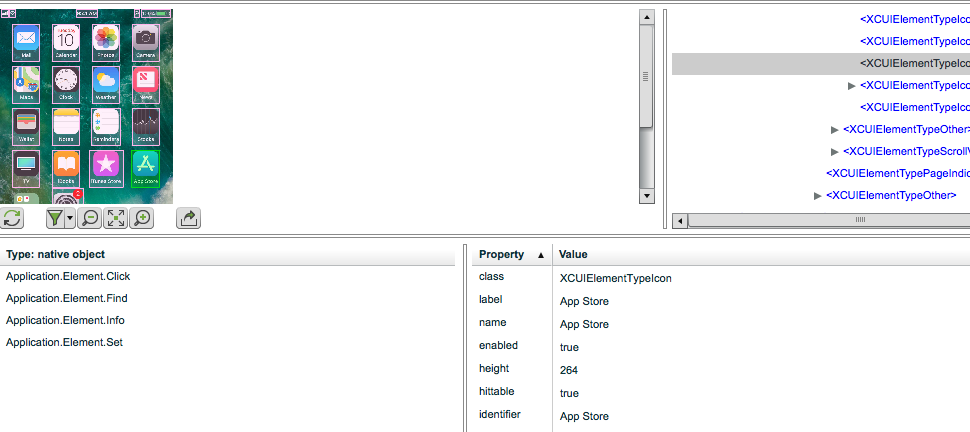 The Identifier is a unique identity to the object.
It is the easy to find in the Spy & simple to define
Usage requires the developer to define an identifier per object.
7/31/18
© 2015, Perfecto Mobile Ltd.  All Rights Reserved.
9
Name
The Name property is equal to the identifier and can also be used
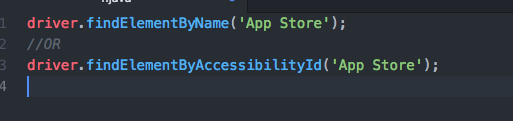 7/31/18
© 2015, Perfecto Mobile Ltd.  All Rights Reserved.
10
linkText
Captures the name attribute value automatically 
Like identifier & name – easy to recognize & define 
This method also makes sense in terms of user experience i.e you define the link the user will click on. 


driver.findElementByLinkText('My Link');
7/31/18
© 2015, Perfecto Mobile Ltd.  All Rights Reserved.
11
Advanced Methods
Predicate Queries allow constructing a query similar to XPath 
They are a logical statement that describe the object Type == 'XCUIElementTypeButton' AND value BEGINSWITH[c] 'bla' AND visible == 1
classChain is similar, with a different syntax and allows building a complete hierarchical statement.

We will not delve into these 2 options as the simpler methods shown before are adequate for the need. Users who are already familiar with them are free to use.
7/31/18
© 2015, Perfecto Mobile Ltd.  All Rights Reserved.
12
Are you confused?
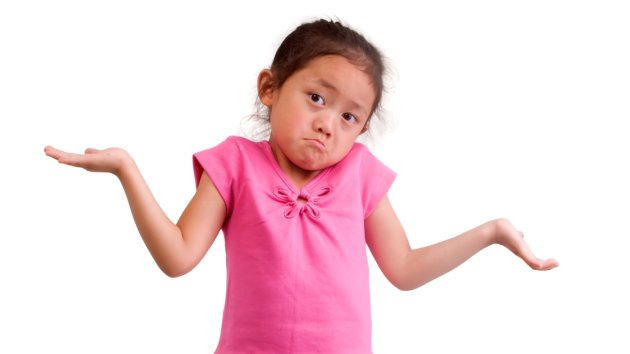 It is simpler than it looks. Follow these instructions:

Check your application. What does it provide?
Try to use identifier, name & linkText
Use the className if needed
The Predicate & className are for advanced users only.
7/31/18
© 2015, Perfecto Mobile Ltd.  All Rights Reserved.
13
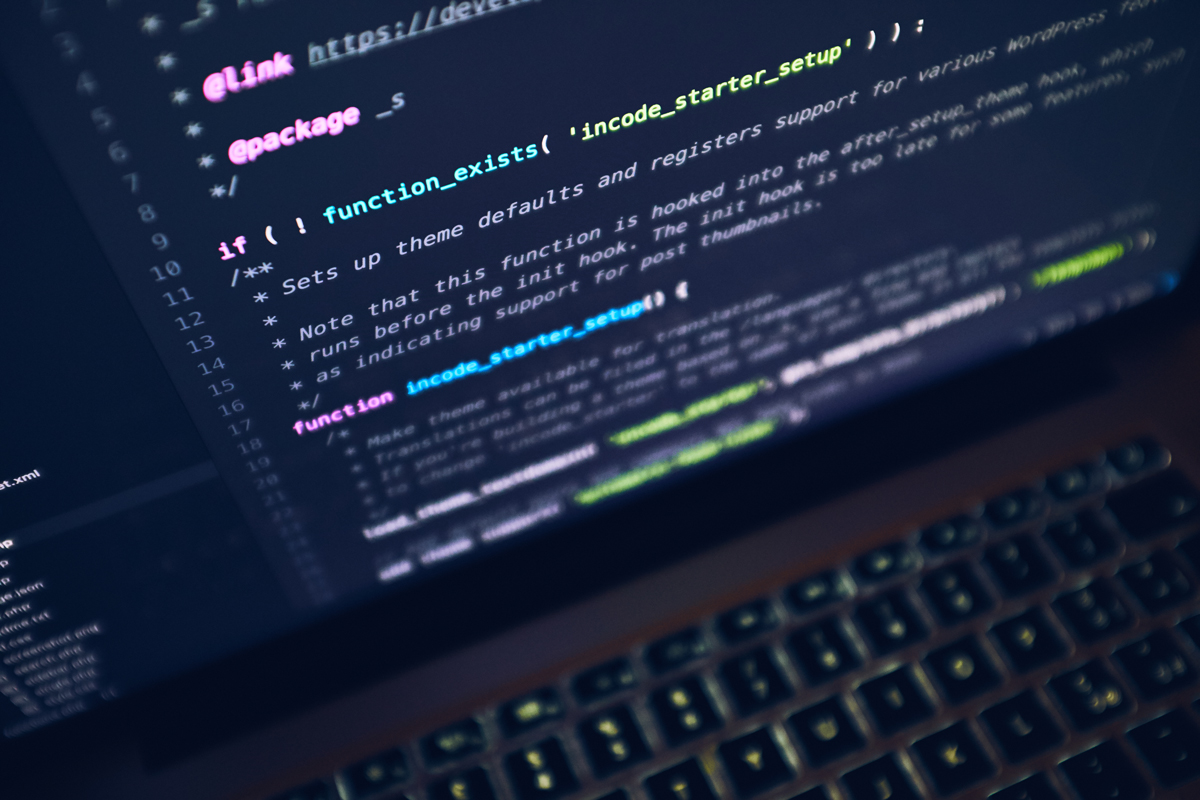 Picker Wheel Automation
7/31/18
© 2015, Perfecto Mobile Ltd.  All Rights Reserved.
14
Selecting Values in Picker wheel
The Picker Wheel is commonly used in iOS for selecting dates and other data inputs. 
There are 2 methods for interacting with the wheel, depending on how the element was developed:

Title For Row - The Picker Wheel values are defined as a String In this case a simple sendKeys method is sufficientelement.sendKeys("title");
View for Row - The Picker Wheel Values are defined as a viewThis requires scrolling to the required valueSee - https://developers.perfectomobile.com/display/TT/PickerWheel+Automation
7/31/18
© 2015, Perfecto Mobile Ltd.  All Rights Reserved.
15
[Speaker Notes: The Picker Wheel is a common hurdle in many applications.
We’ll look at 2 samples here – one when the wheel is defined as a String and one when it is a value.

Unfortunately there is no way to know from the application what type of wheel it is as this is a backend property. Therefore it is best to try the title option first. 

Since Title rows are much easier to automate, you should inform your Dev team of this for them to take this into account.]
Picker wheel Samples - & Hands on
Run the samples for title & view 
Hands on: Implement the picker wheel for XXX
7/31/18
© 2015, Perfecto Mobile Ltd.  All Rights Reserved.
16
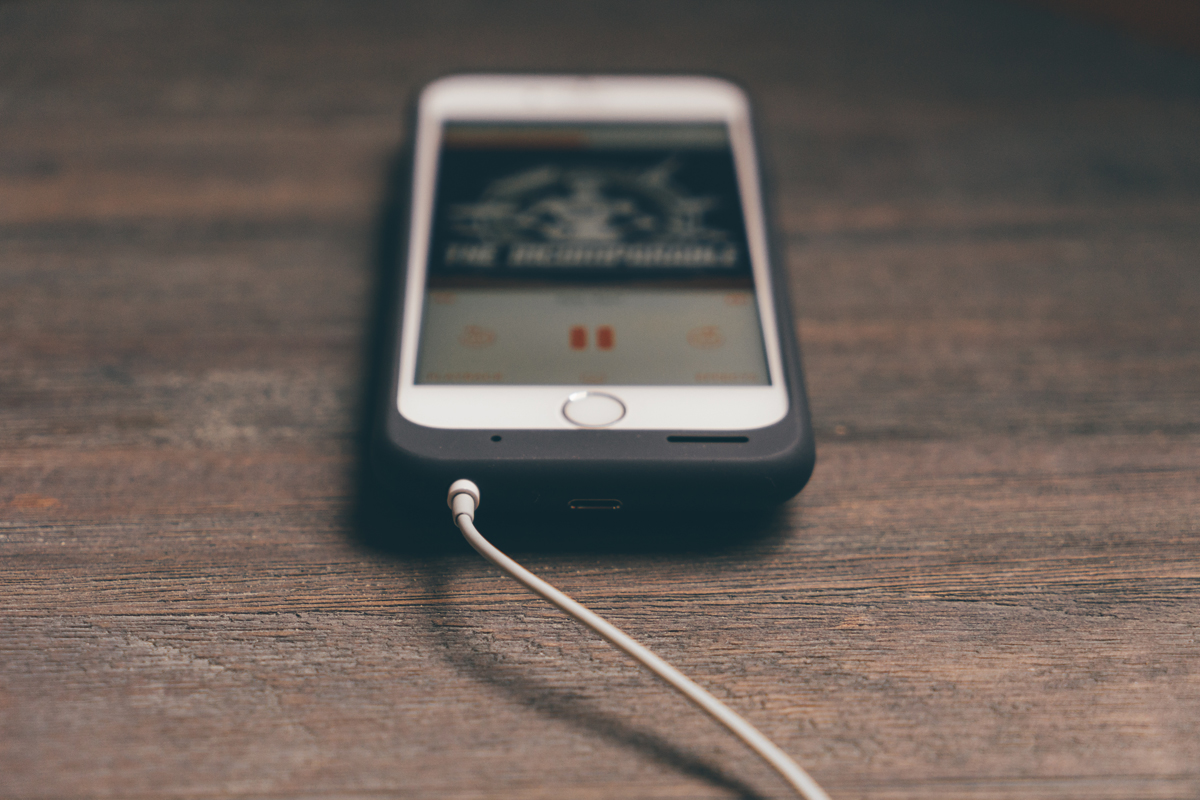 Multi Language & Region
7/31/18
© 2015, Perfecto Mobile Ltd.  All Rights Reserved.
17
Multi Region & Language Testing
Applications that have a global customer base are available in many languages.
Setting the language & region is easily done through the capabilities & provides the ability to run tests for the entire install base. 
This is an iOS only feature 

capabilities.setCapability("language", "es"); // language is Spanishcapabilities.setCapability("locale", "es_UY"); // region is Spanish (Uruguay)
7/31/18
© 2015, Perfecto Mobile Ltd.  All Rights Reserved.
18
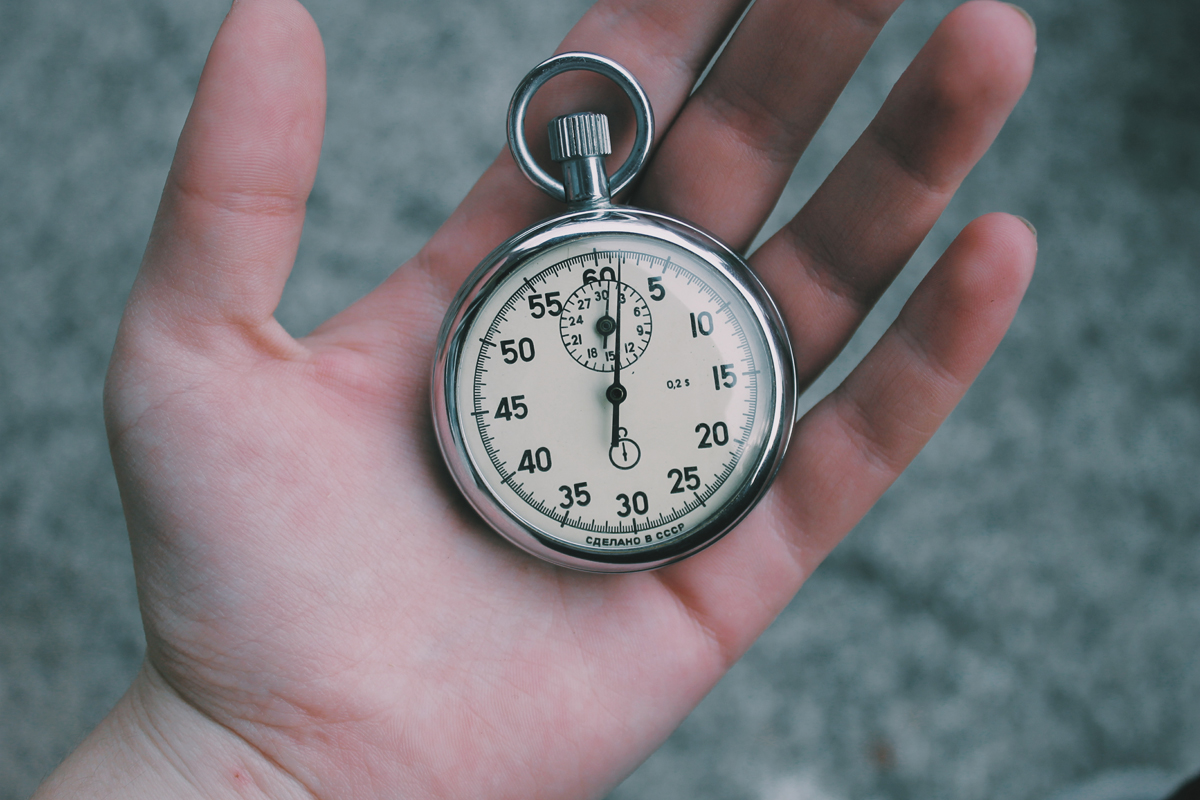 Robust iOS Executions
7/31/18
© 2015, Perfecto Mobile Ltd.  All Rights Reserved.
19
Robust iOS Tests – Execution Time
The iOS driver develops memory issues on the device during long executions. To avoid this problem Perfecto recommends: 
Split test executions into shorter driver sessions.
For customers using only iPad Pro or iPhone 7 or newer devices driver sessions should not exceed 2 hours
For customers running tests also on older devices, driver sessions should not exceed 1 hour.
The term driver session refers to the time period from the point of IosDriver creation until the point in which driver is closed.
7/31/18
© 2015, Perfecto Mobile Ltd.  All Rights Reserved.
20
Resources
​Finding elements - https://developers.perfectomobile.com/display/TT/Finding+Elements+on+XCUITest+devices 
XCUUTest Automation - https://developers.perfectomobile.com/display/TT/XCUITest+Automation 
Predicate Queries - https://github.com/facebook/WebDriverAgent/wiki/Predicate-Queries-Construction-Rules 
Picker Wheel - https://developers.perfectomobile.com/display/TT/PickerWheel+Automation
Assignment
Write a test on iOS that creates a calendar event with the following properties:
Title
Location of your office address
Time zone of your office address. 
Monthly Event for 6 months
Event starts at 09:30 and lasts 45 minutes 
An alert for the event
Travel time of 30 minutes to the event.
7/31/18
© 2015, Perfecto Mobile Ltd.  All Rights Reserved.
22
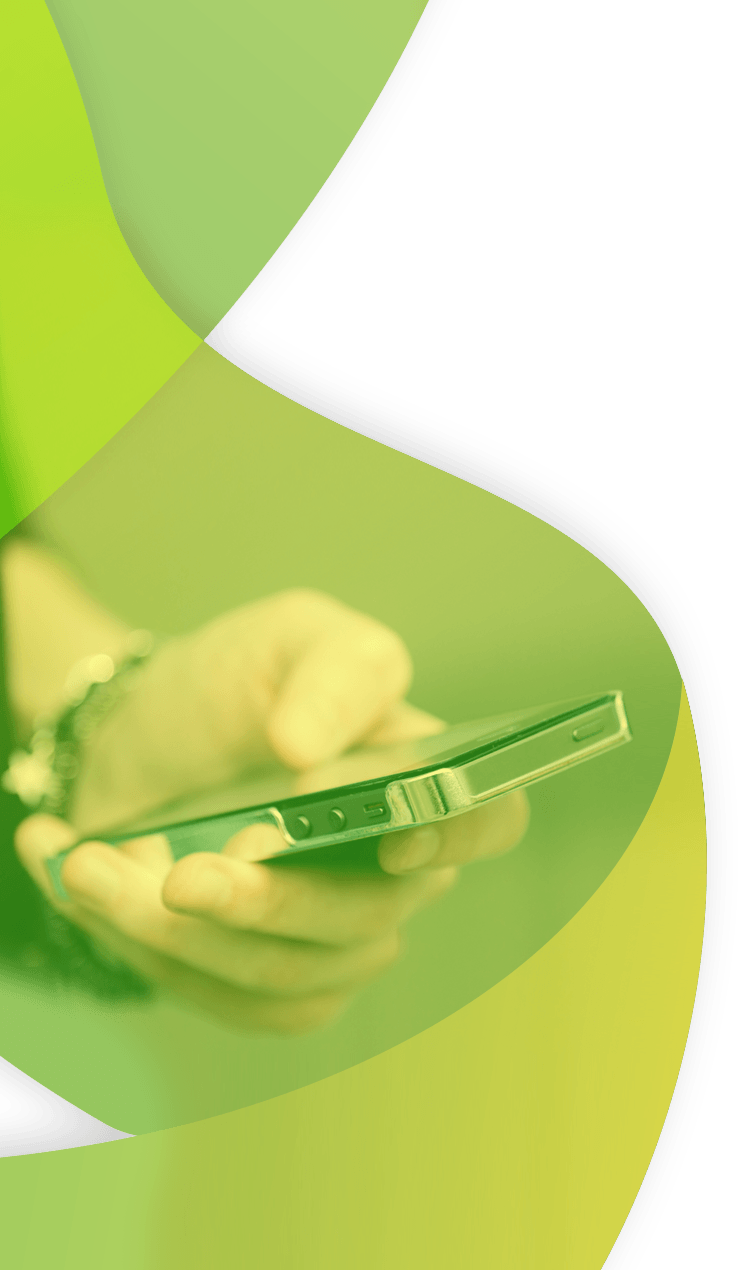 Thank You
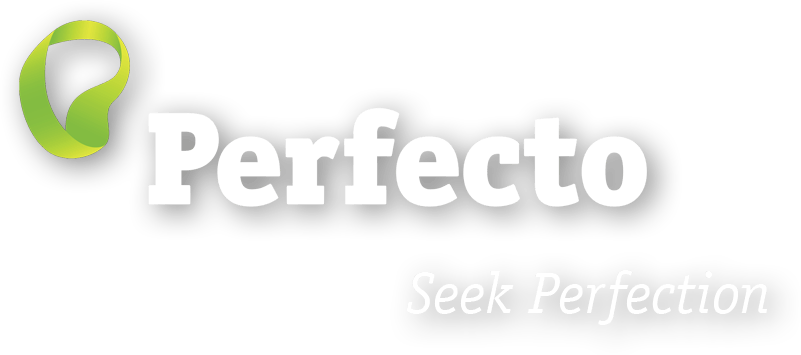